Experiencia Financiando la diversidad biocultural en el NW de México
Francisco Chapela, Program Officer, NW Mexico, The Christensen FundFortaleciendo las capacidades y estructuras de gobernanza de autoridades territoriales para manejar financiamiento climático
El Salvador, Octubre 2015
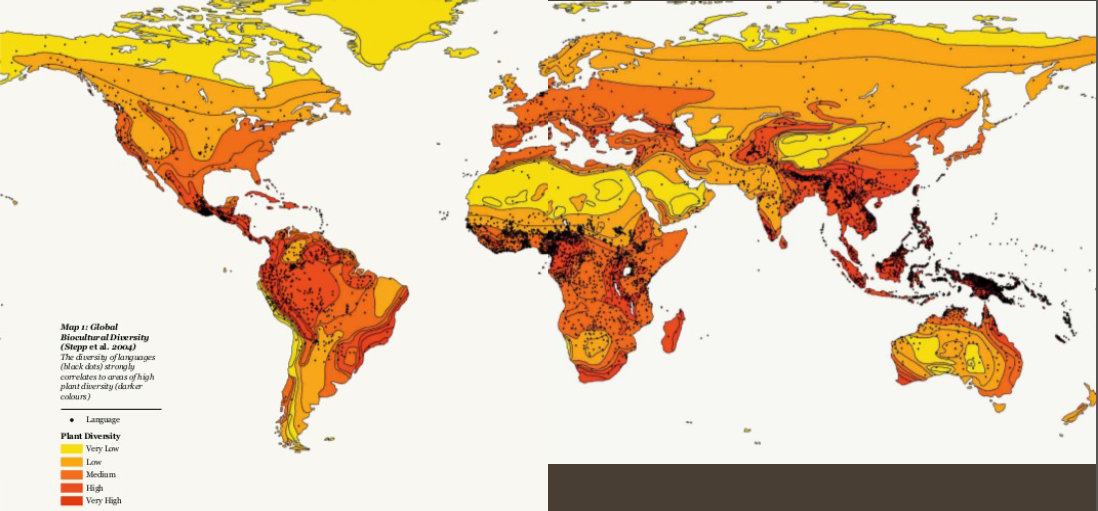 El NW de México
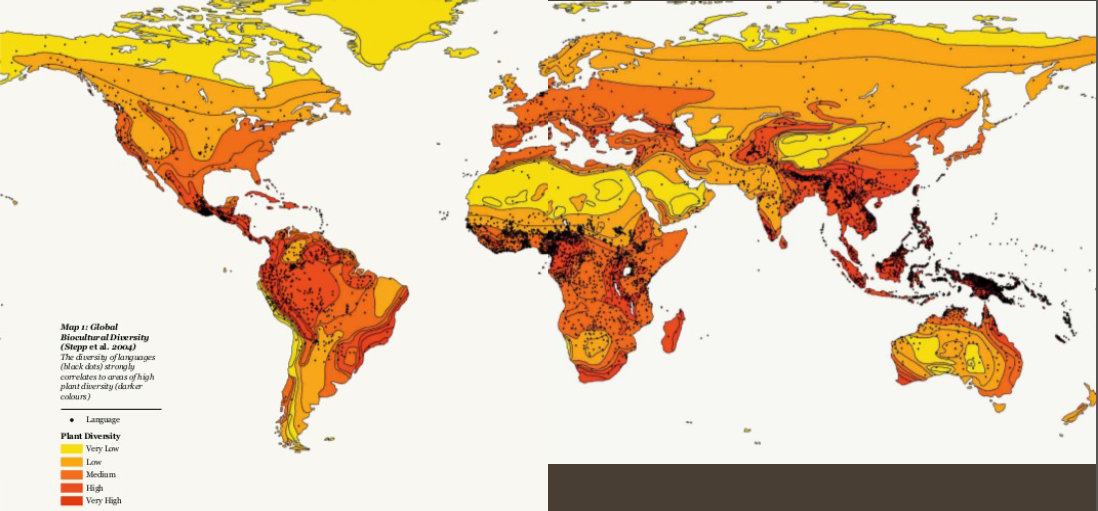 Alta dependencia de las comunidades respecto a los productos y servicios forestales
El NW de México
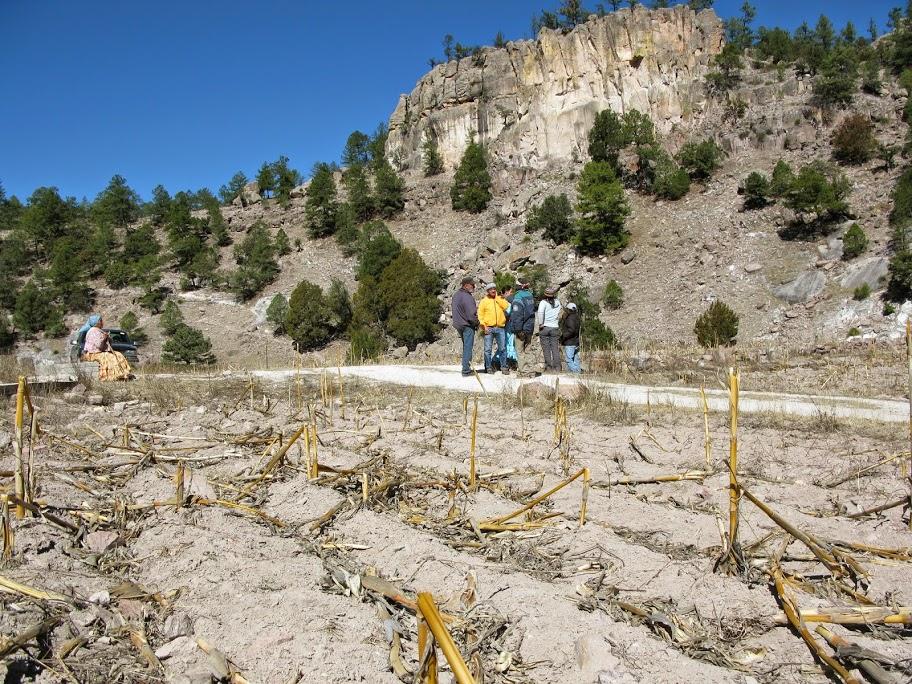 Paisaje biocultural del NW de México
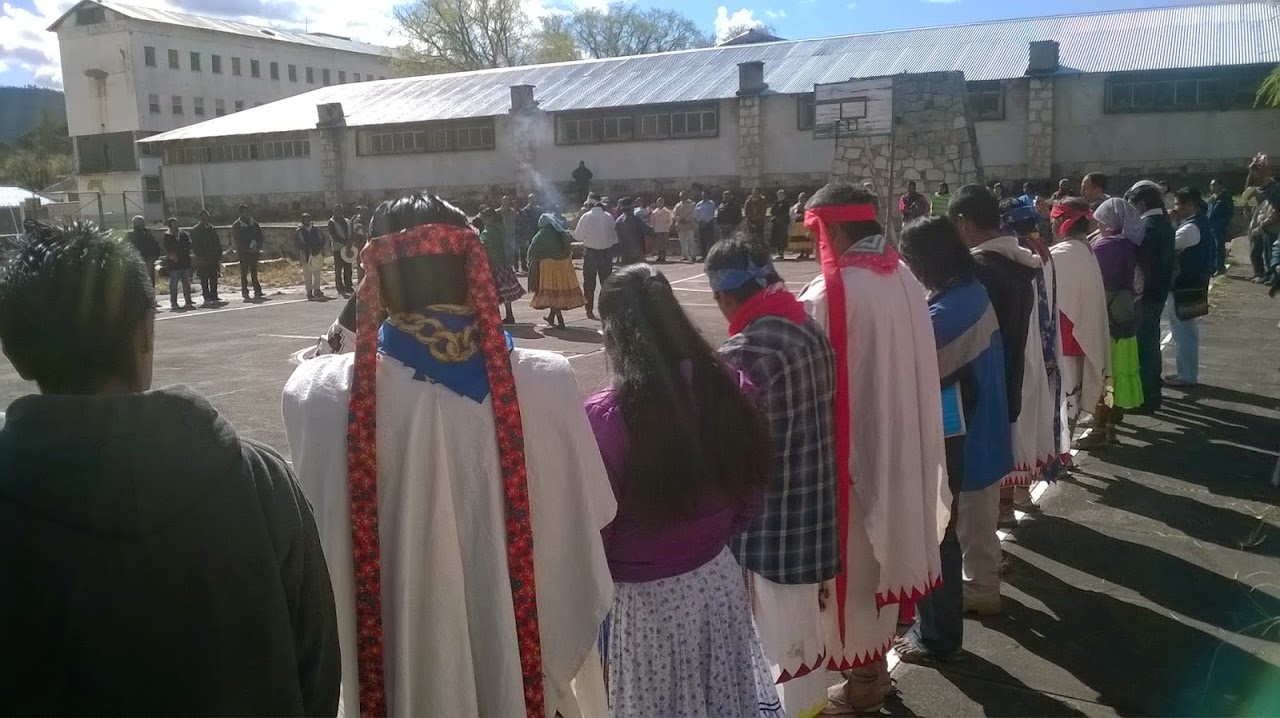 Paisaje biocultural del NW de México
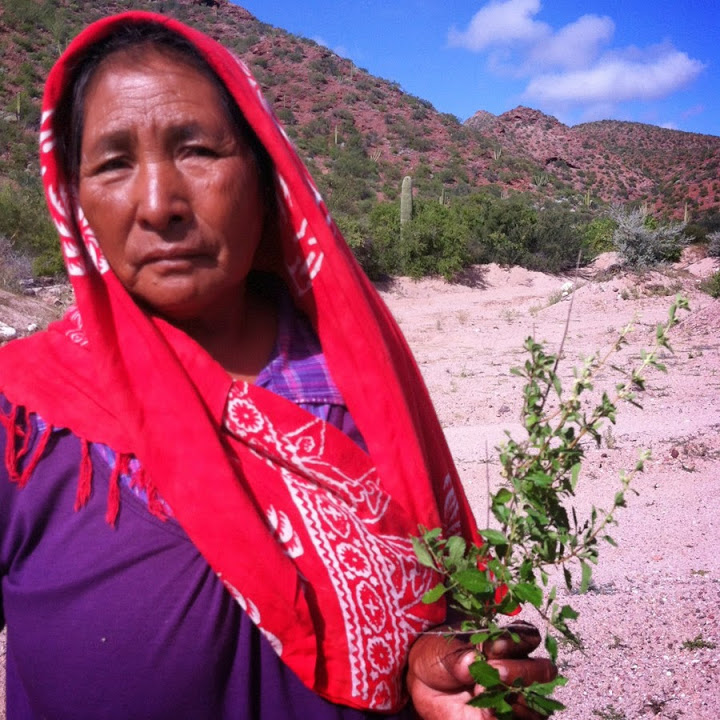 Paisaje biocultural del NW de México
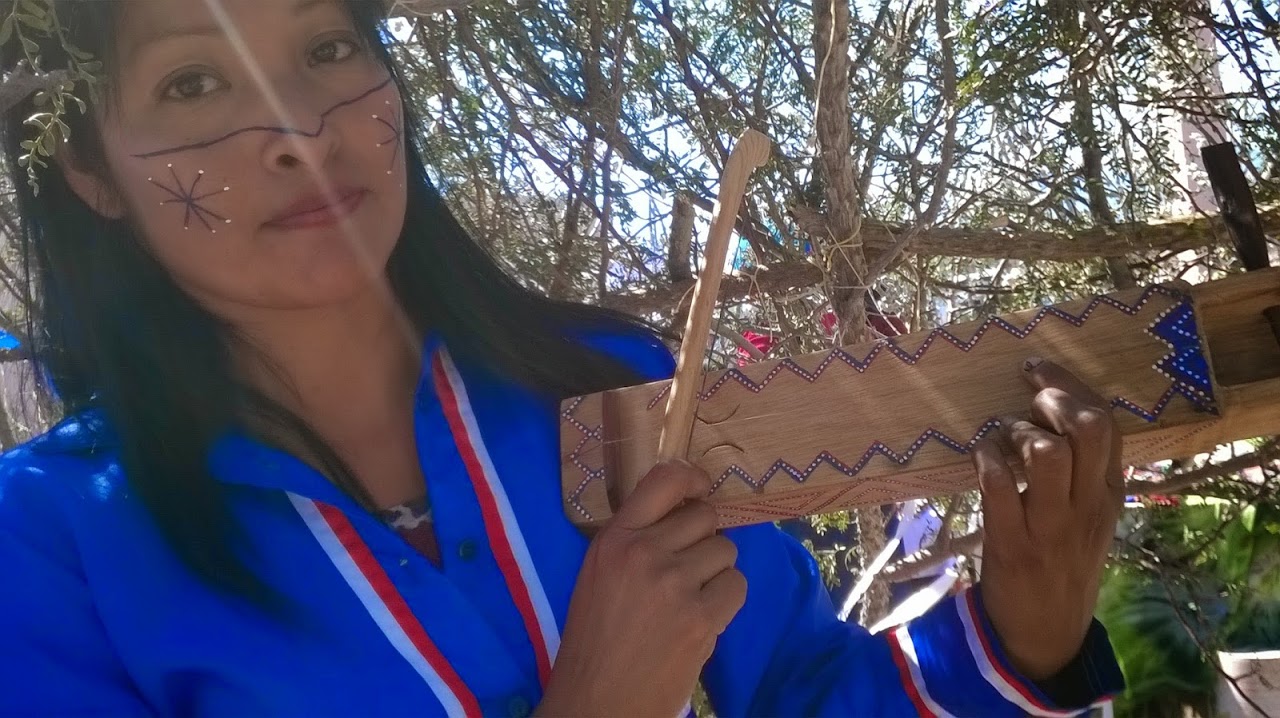 Paisaje biocultural del NW de México
Experiencia 1: 

Fondos concurrentes para establecer esquemas de PSA
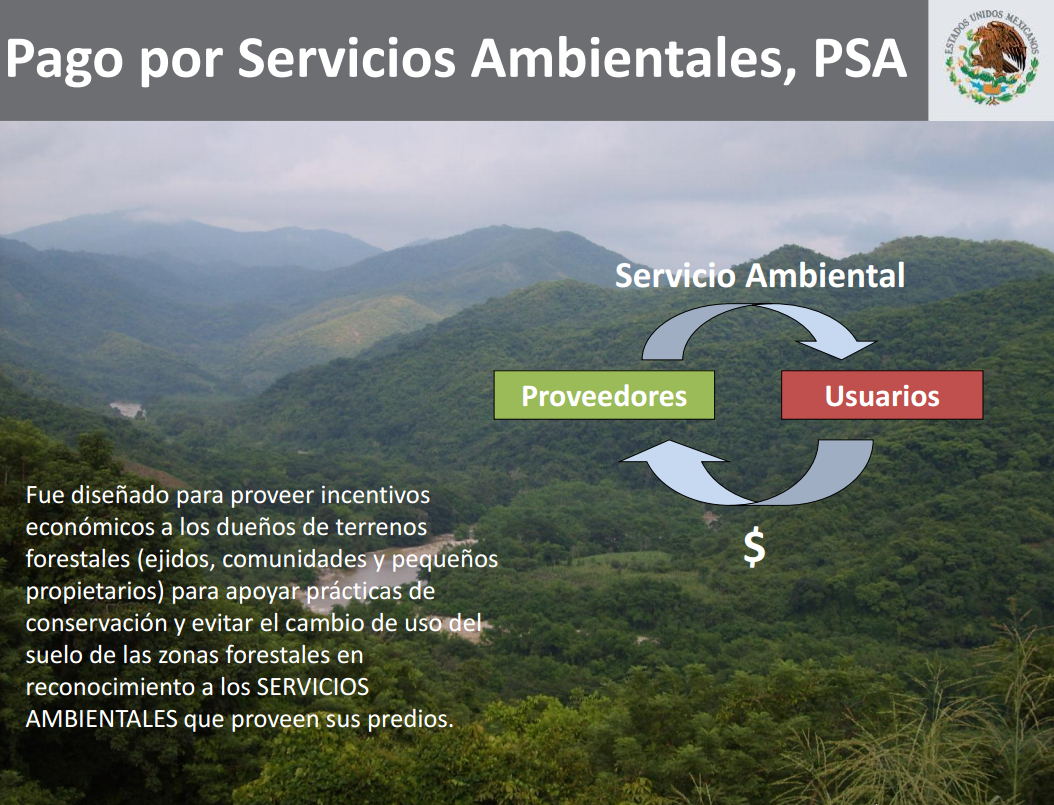 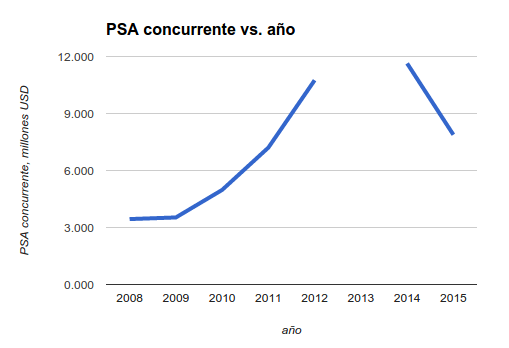 Fondos Concurrentes para PSA
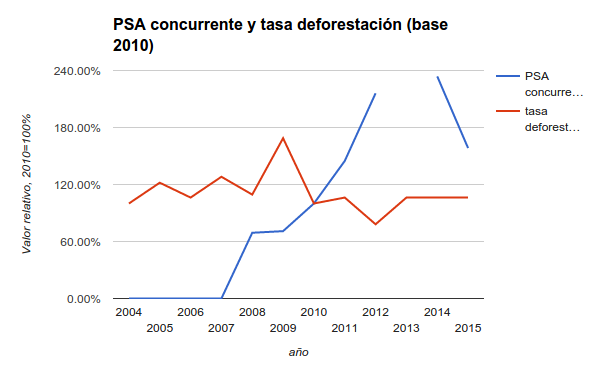 ¿Impacto del PSA?
Experiencia 2: 

Las Cobanaras (o gobernadoras)
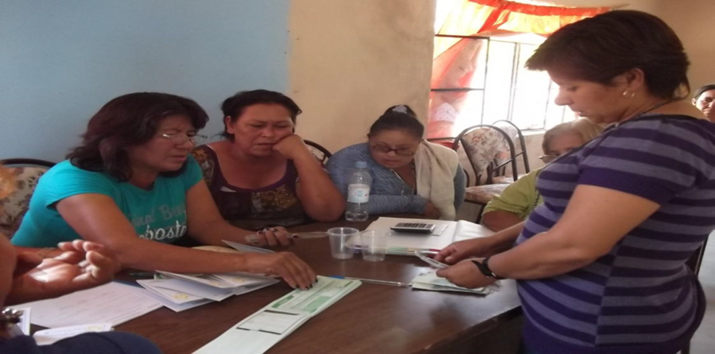 Ahorro y préstamo
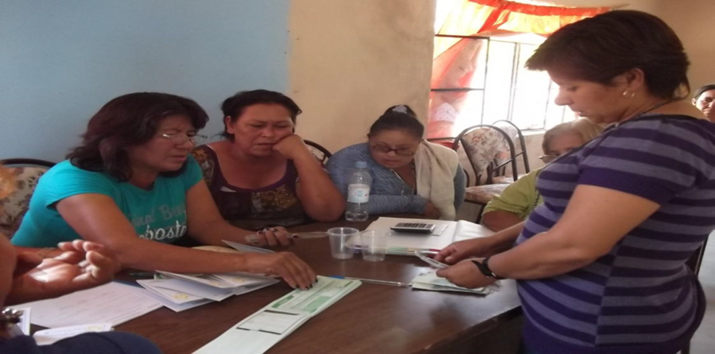 1988:
Grupos de Ahorro y Préstamo
Ahorro y préstamo
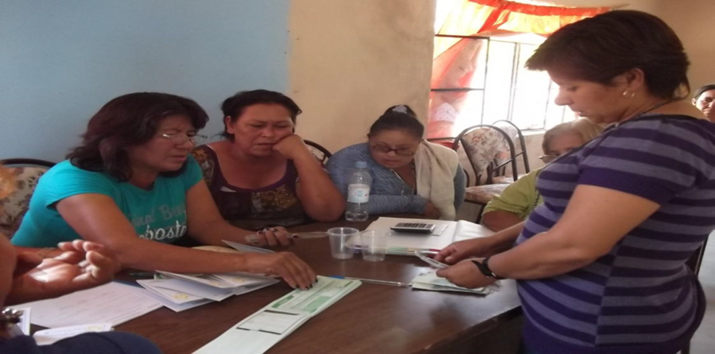 Sociedades de Solidaridad Social
1988:
Grupos de Ahorro y Préstamo
Ahorro y préstamo
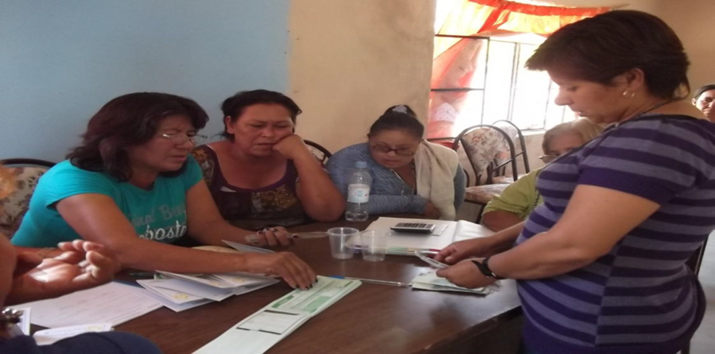 1993-1994: Cobanaras Federación Estatal de Sociedades de Solidaridad Social
Sociedades de Solidaridad Social
1988:
Grupos de Ahorro y Préstamo
Ahorro y préstamo
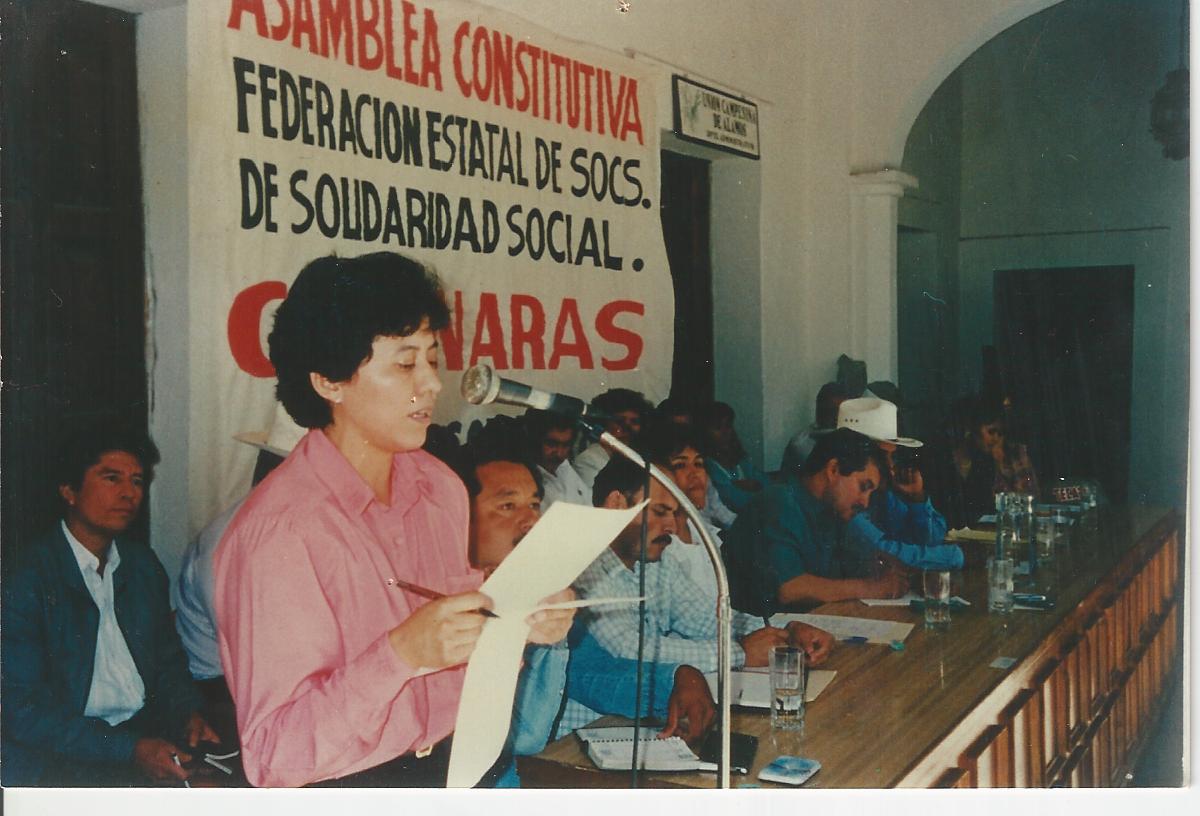 8 de marzo de 1994: Constitución legal de COBANARAS
US$ 4,600 de las socias +
Donativo de IAF $92,000
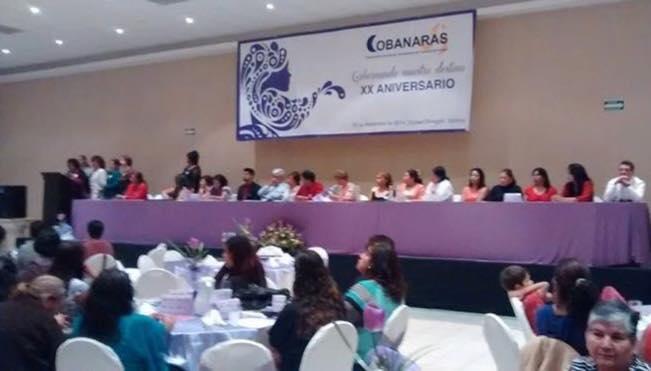 2014: XX aniversario de COBANARAS
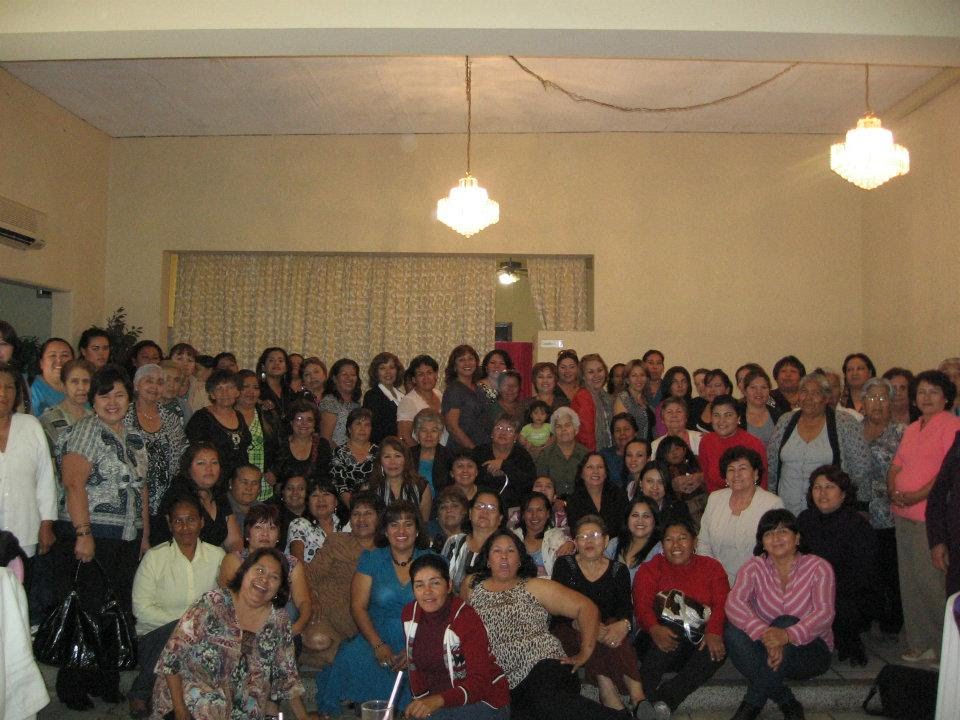 una familia grande de mujeres poderosas para gobernar sus destinos
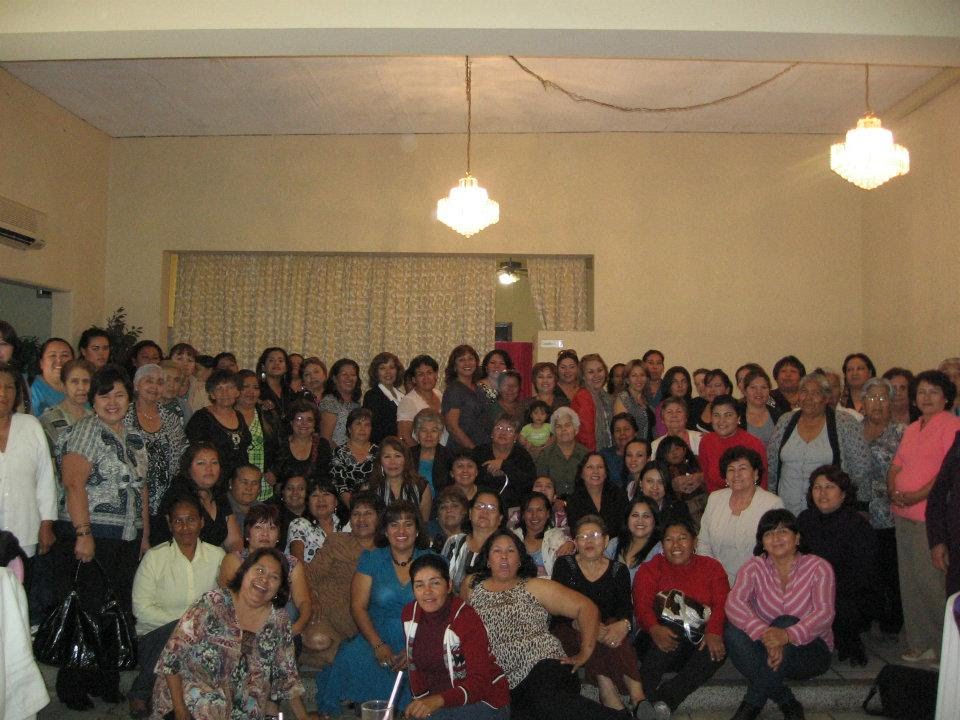 una familia grande de mujeres poderosas para gobernar sus destinos
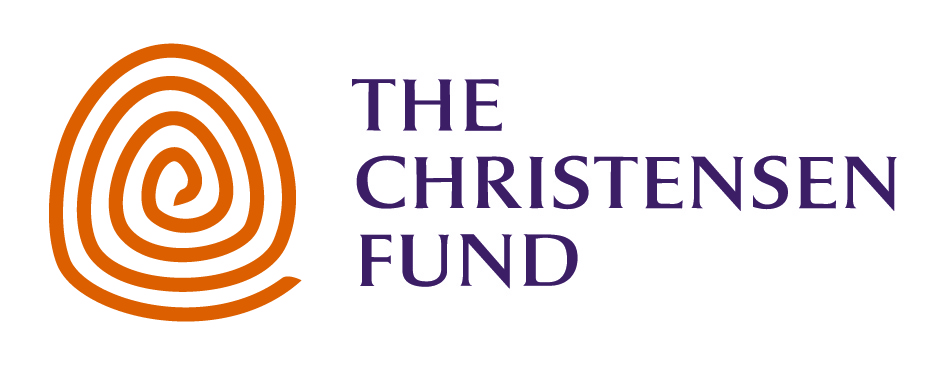 POR FAVOR manden sus preguntas a francisco@christensenfund.org